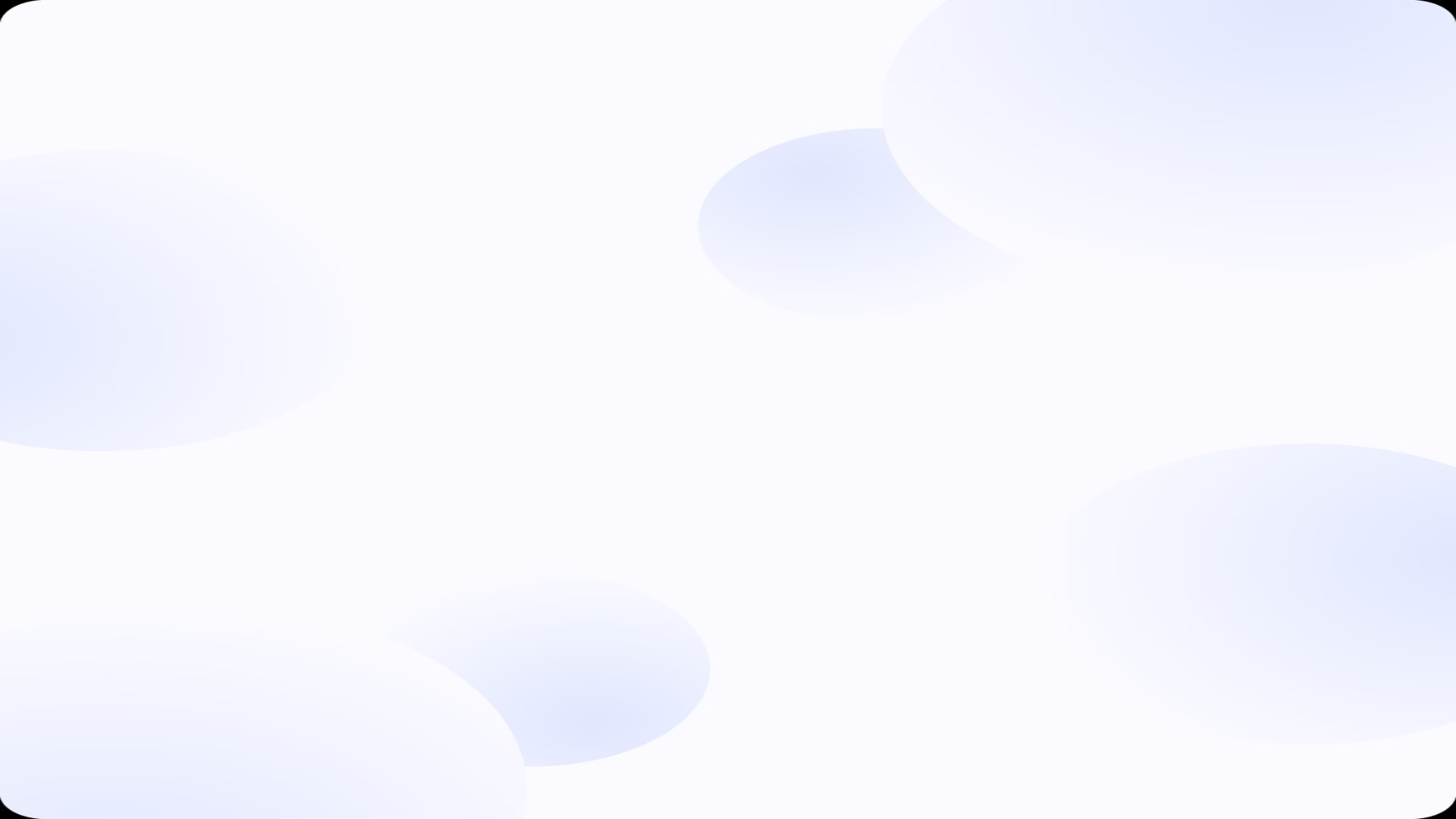 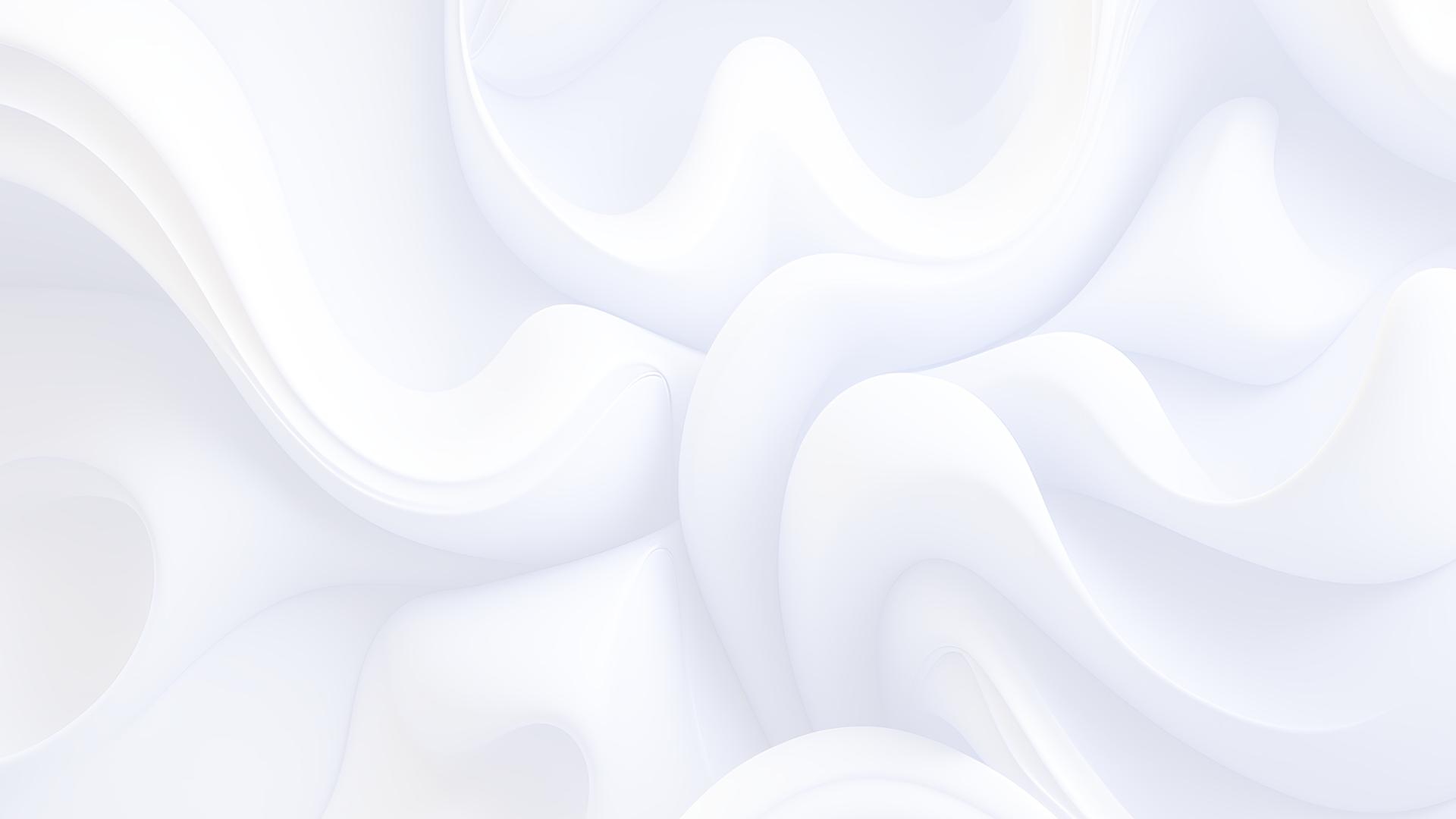 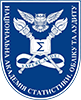 ФАХОВИЙ КОЛЕДЖ БІЗНЕСУ ТА АНАЛІТИКИ
Національної академії статистики, обліку та аудиту
Де кожен крок - це нова можливість: ваша стежина до успіху!
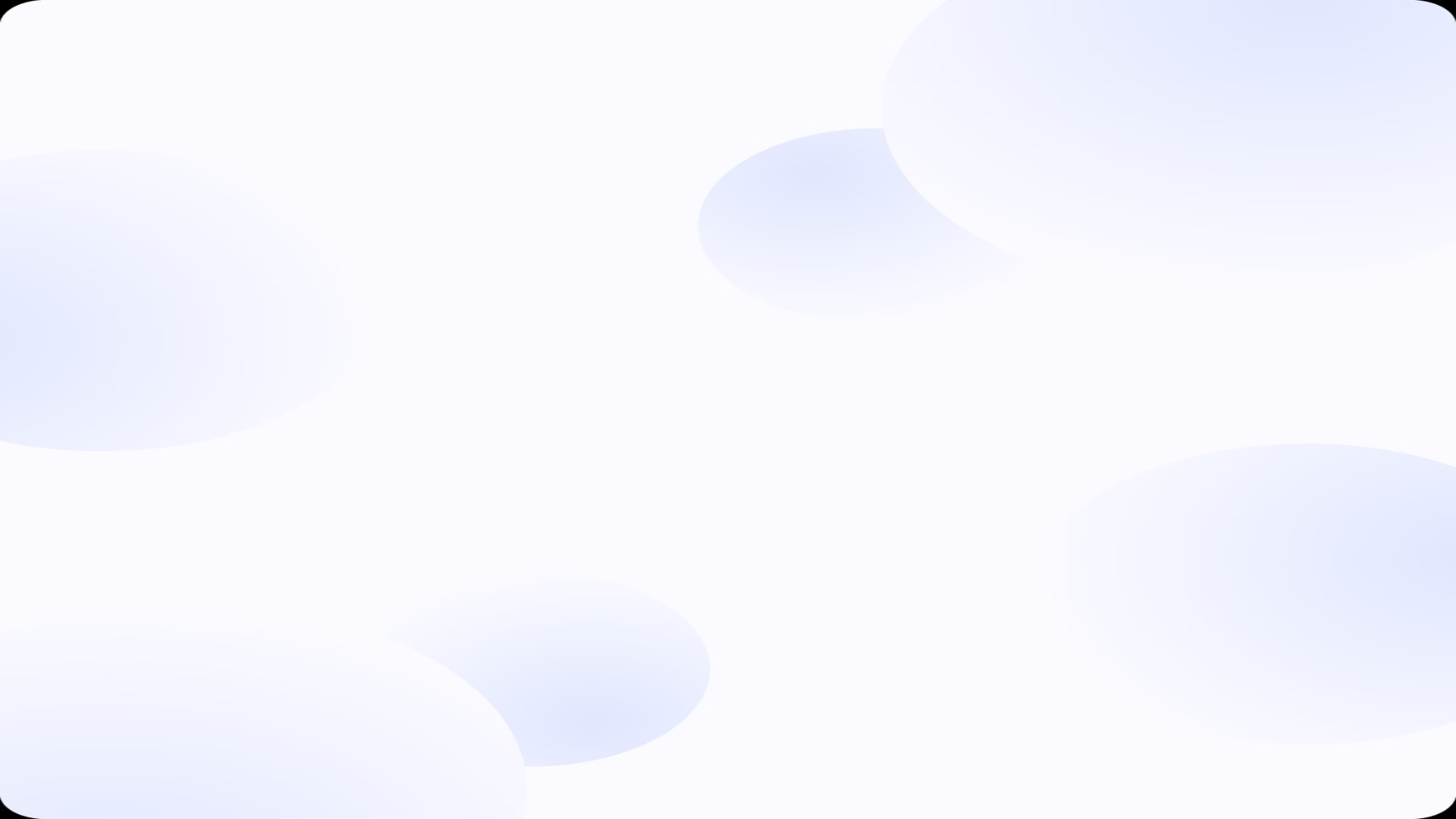 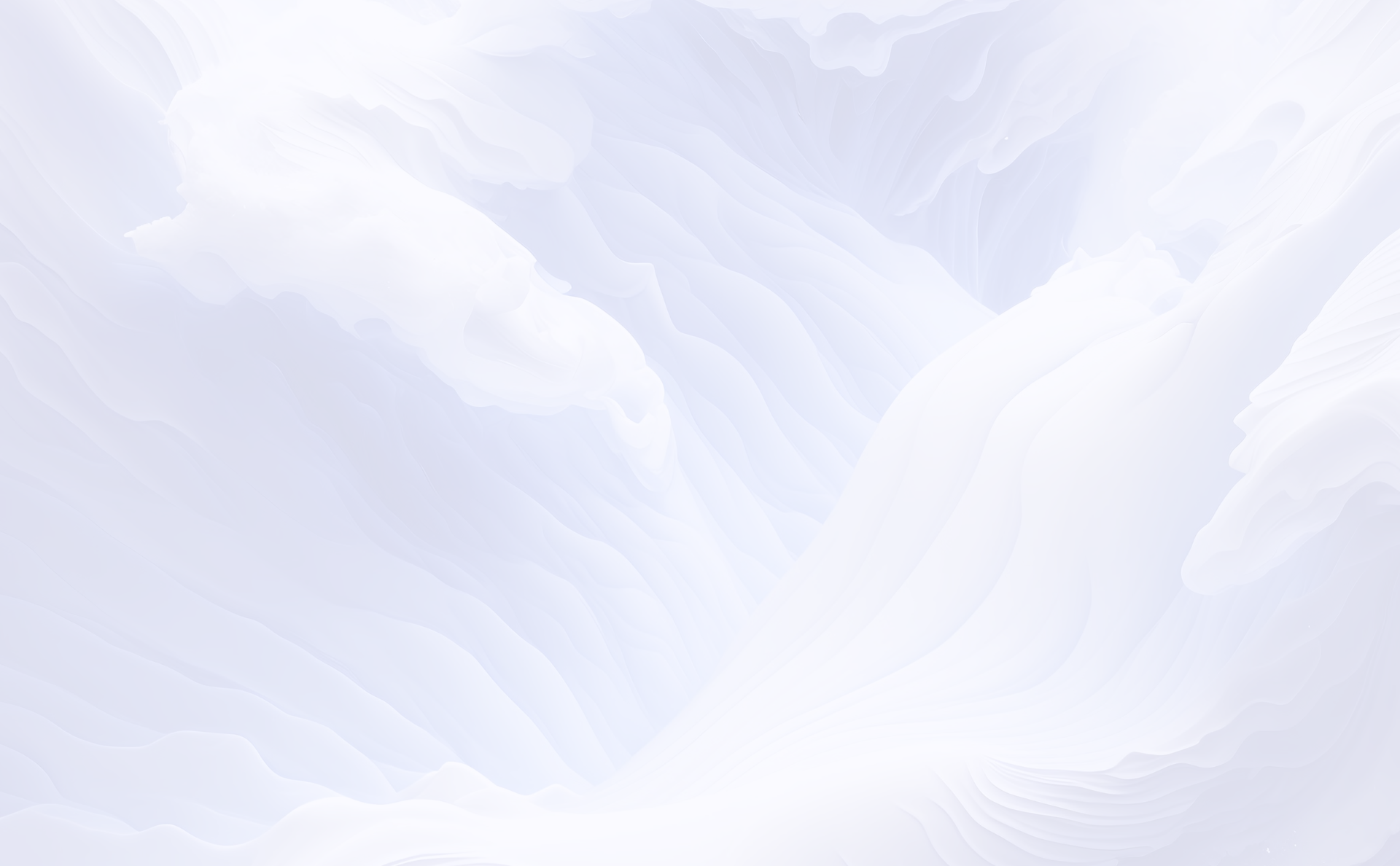 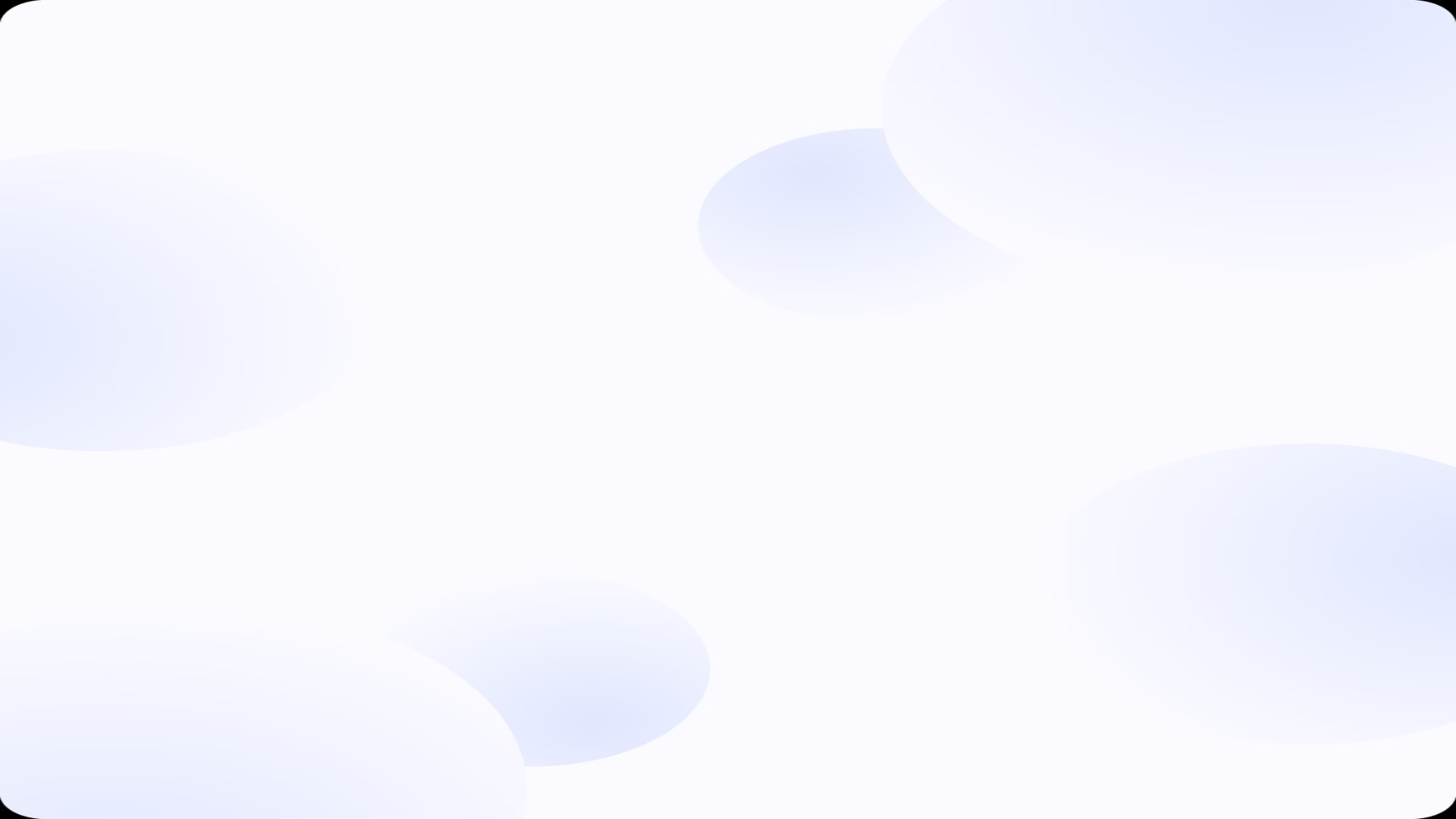 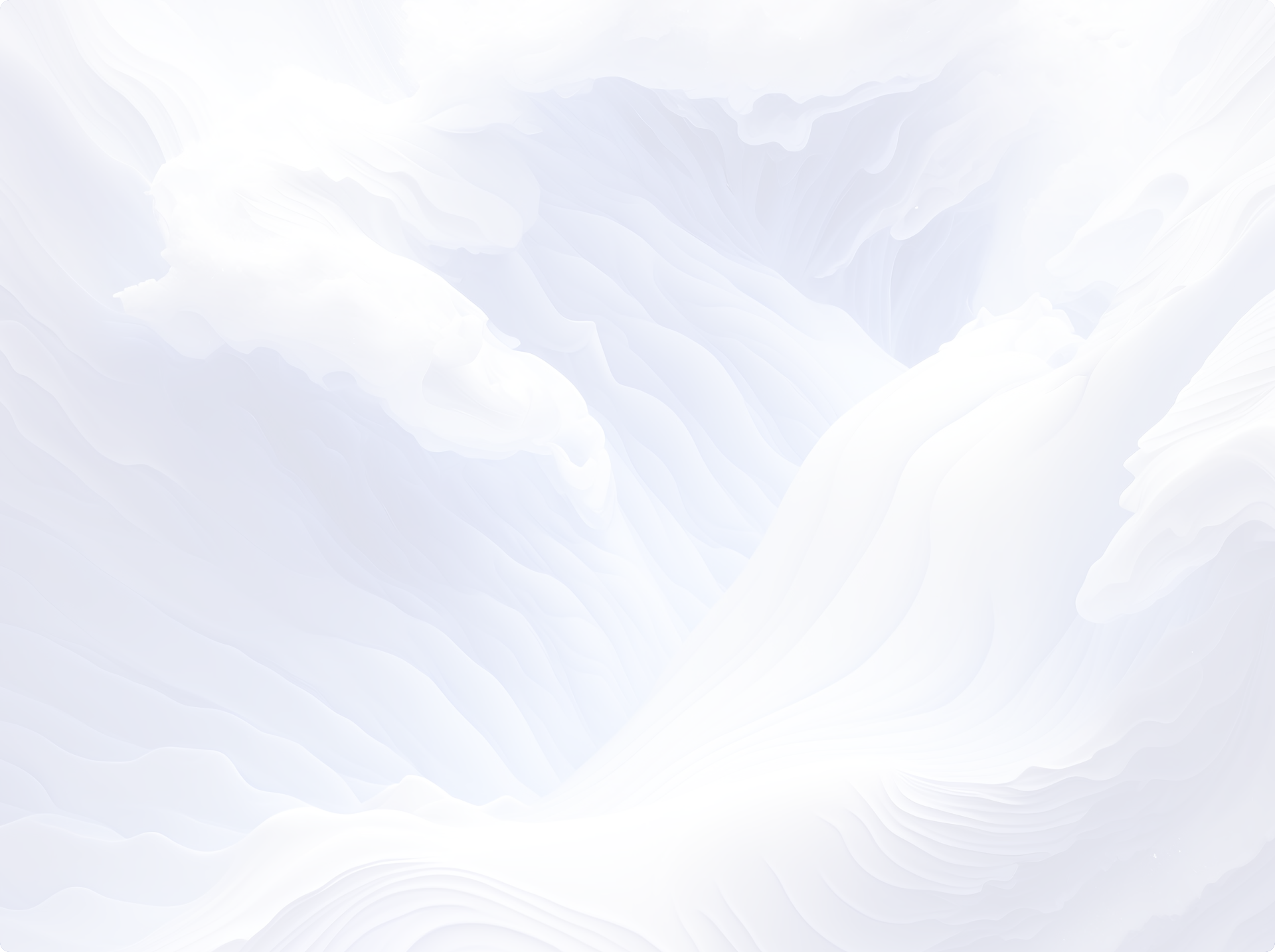 Вигідна освіта: чому саме у нашому коледжі?
Вигідна освіта: чому саме у нашому коледжі?
Отримання повноїзагальної середньої освіти
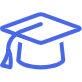 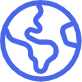 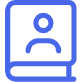 3
Вивчення двох іноземних мов (англійської та польської)
Навчання одночасно за двома спеціальностями (на другу спеціальність знижка 50%)
Сучасна матеріально-технічна база
Цікаве студентське дозвілля
Отримання повноїзагальної середньої освіти
Якісна підготовка за престижними спеціальностями
Вивчення двох іноземних мов (англійської та польської)
Короткий термін навчання, який дозволяє швидше набути професійних компетентностей
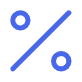 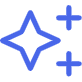 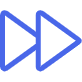 9
10
Знижки в оплаті за високі досягнення в навчанні
7
8
Короткий термін навчання, який дозволяє швидше набути професійних компетентностей
Доступна ціна
Навчання одночасно за двома спеціальностями (на другу спеціальність знижка 50%)
Знижки в оплаті за високі досягнення в навчанні
Гуртожиток для іногородніх студентів
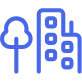 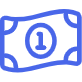 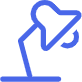 Гуртожиток для іногородніх студентів
Доступна ціна
Сучасна матеріально-
технічна база
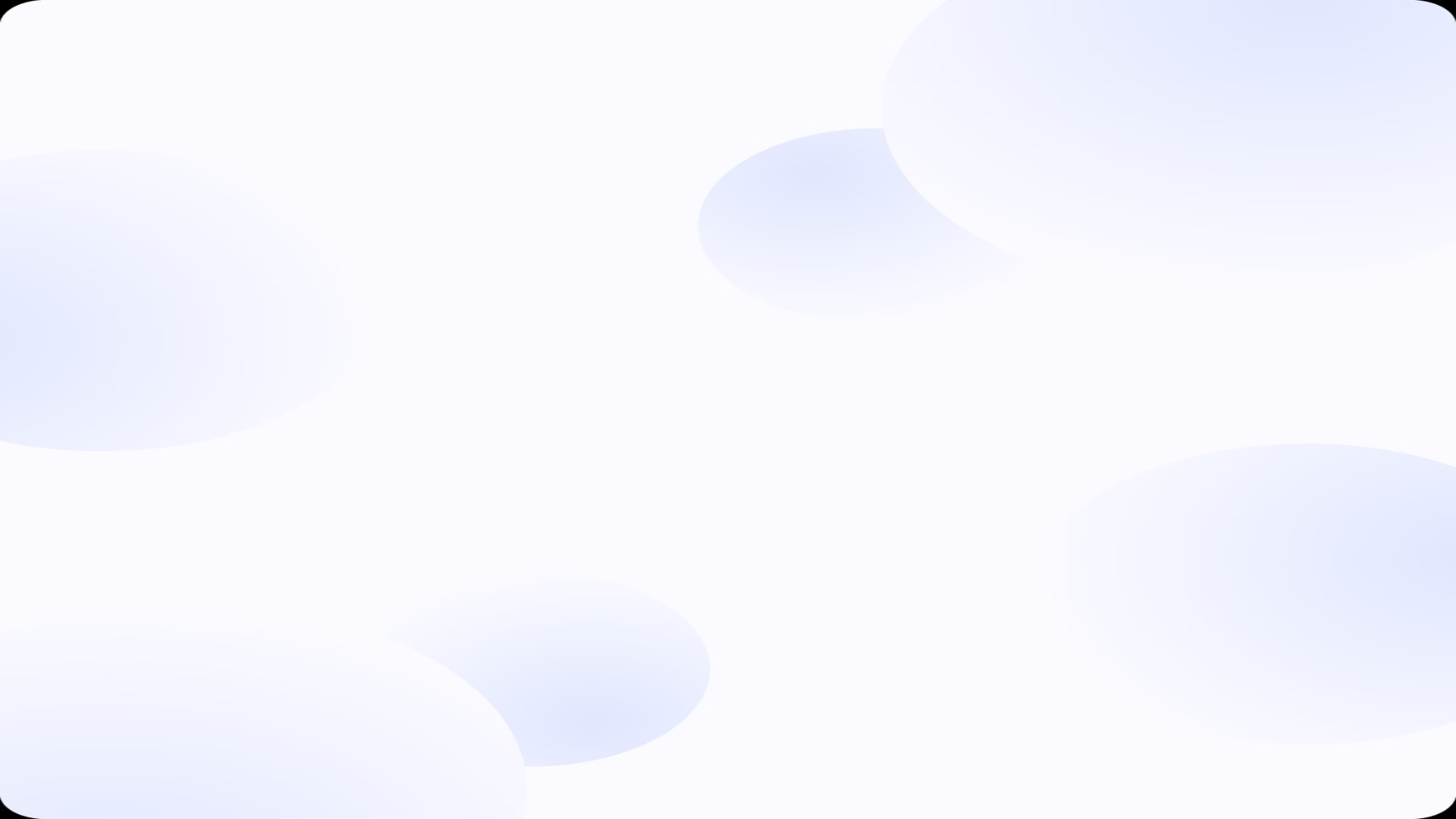 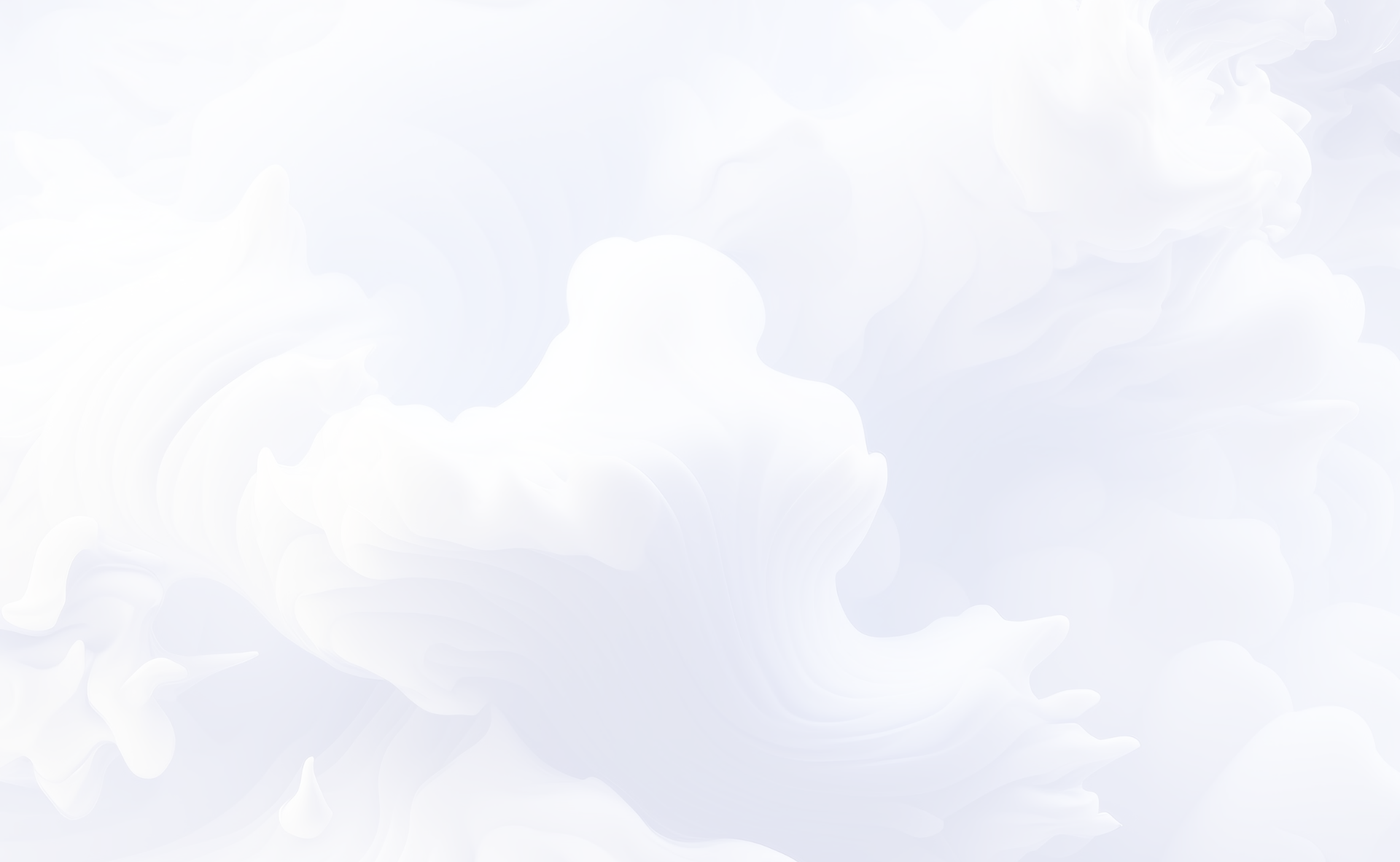 Освітньо-професійні програми:
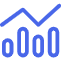 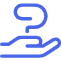 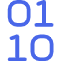 Бізнес-статистика та аналітика
Інженерія програмного забезпечення
Маркетинг
Спеціальність для вивчення та підвищення популярності товарів і послуг через стратегії реклами та аналіз ринку.
Готує аналітиків для бізнесу, які вивчають методи аналізу даних для прийняття обґрунтованих рішень.
Готує програмістів та розробників програмного забезпечення. Студенти вивчають програмування, алгоритми та проектування систем.
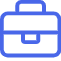 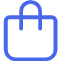 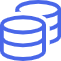 Фінанси, банківська справа та страхування
Облік і оподаткування у бізнесі
Підприємництво та торгівля
Навчає створювати та управляти власним бізнесом, вивчають стратегії маркетингу та продажів, розвивають фінансові навички та аналізують ринкові тенденції, отримуючи практичний досвід через стажування та проекти.
Готує фахівців для роботи у фінансовому секторі, включаючи банки, страхові компанії та інвестиційні фонди. Студенти вивчають управління фінансами, аналіз інвестицій та управління ризиками.
Навчає обліку фінансів та розрахунку податків для підприємств, готуючи бухгалтерів та фінансових консультантів.
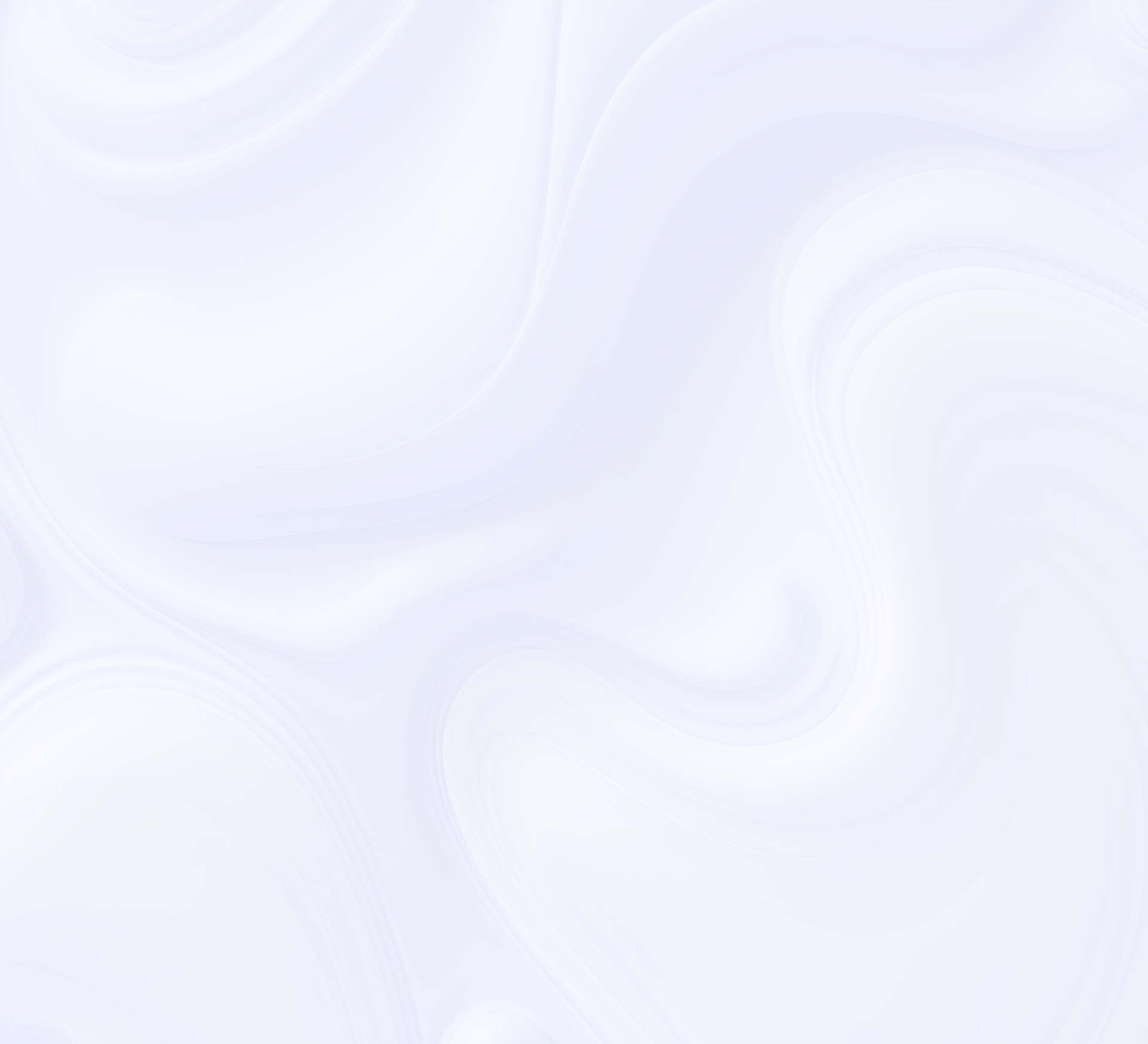 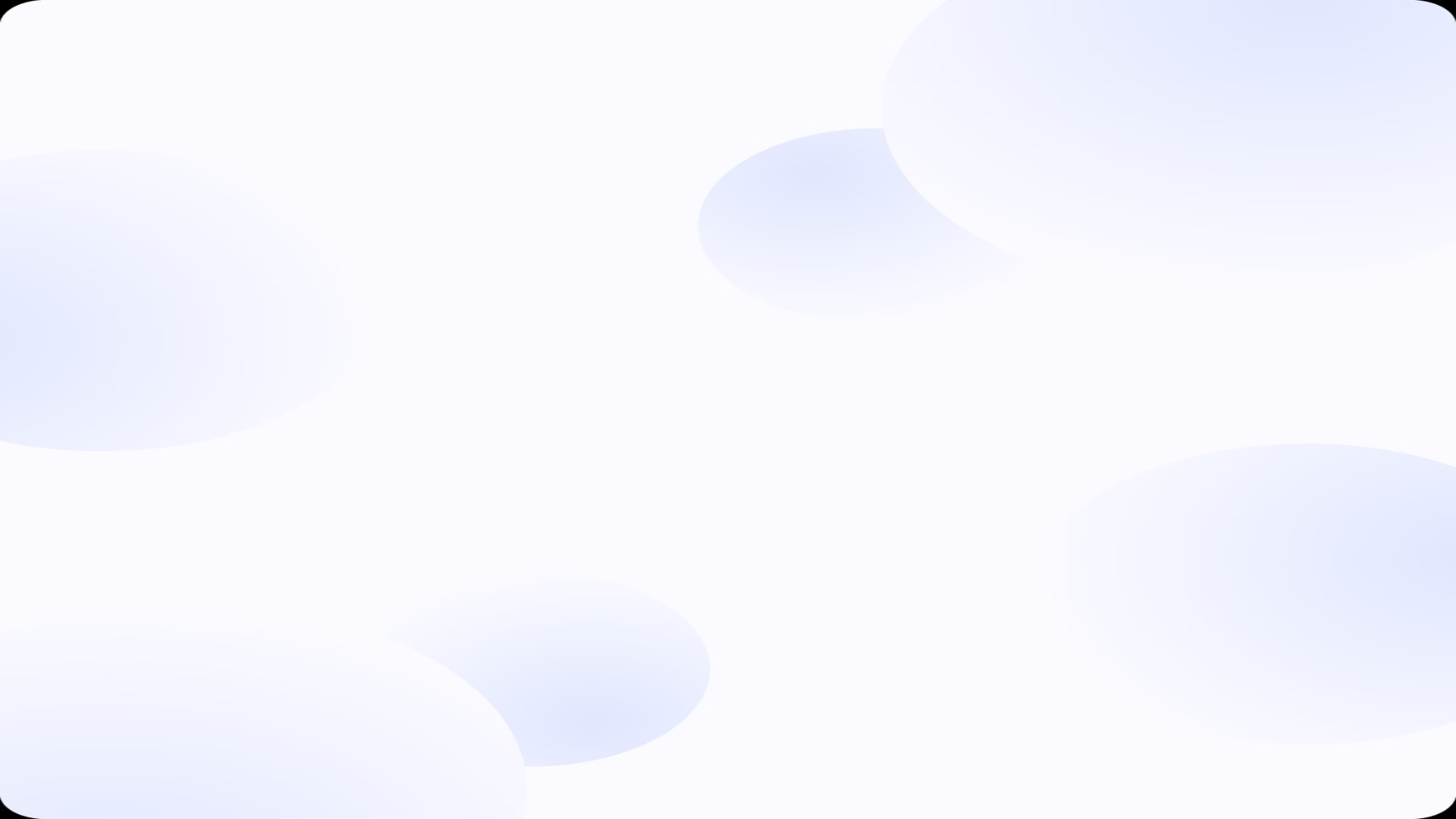 Спеціальність 051 "Економіка". Освітня програма "Бізнес-статистика та аналітика"
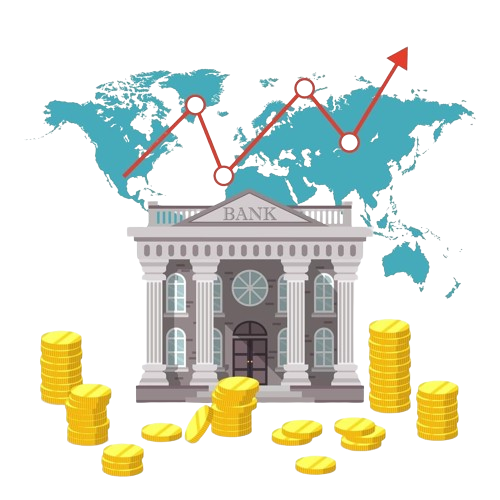 Технології:
Аналітичні інструменти: Вивчення і використання програмних засобів для аналізу даних, таких як Microsoft Excel, R, Python (з бібліотеками pandas, NumPy), SAS, SPSS.
1
Візуалізація даних: Знання інструментів для візуалізації даних, таких як Tableau, Power BI, matplotlib, ggplot2.
2
Методи статистичного аналізу: Розуміння основних статистичних методів, таких як регресійний аналіз, кластерний аналіз, аналіз часових рядів.
3
4
Машинне навчання: Основи машинного навчання та використання алгоритмів класифікації, кластеризації та прогнозування.
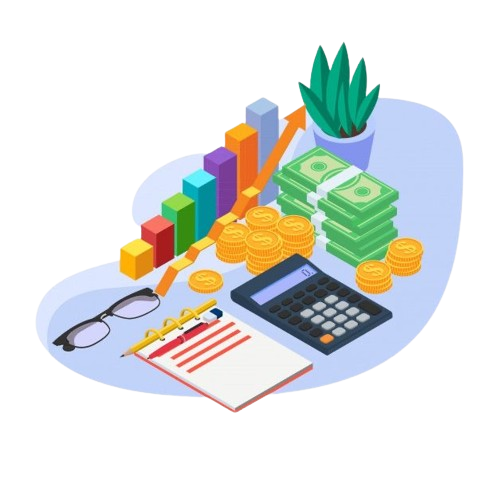 Структура навчання:
Основи статистики: Вивчення основних понять та методів статистики, таких як середнє, стандартне відхилення, інтервальні оцінки, довірчі інтервали.
1
Аналіз даних: Розвиток навичок з обробки, очищення та підготовки даних для аналізу.
2
3
Статистичний програмний забезпечення: Використання програмних засобів для статистичного аналізу даних та виведення результатів.
Бізнес-аналітика: Розуміння бізнес-процесів та вміння застосовувати аналітичні методи для розв'язання бізнес-задач.
4
Проекти з аналізу даних: Проведення реальних аналітичних проектів з використанням отриманих знань та навичок.
5
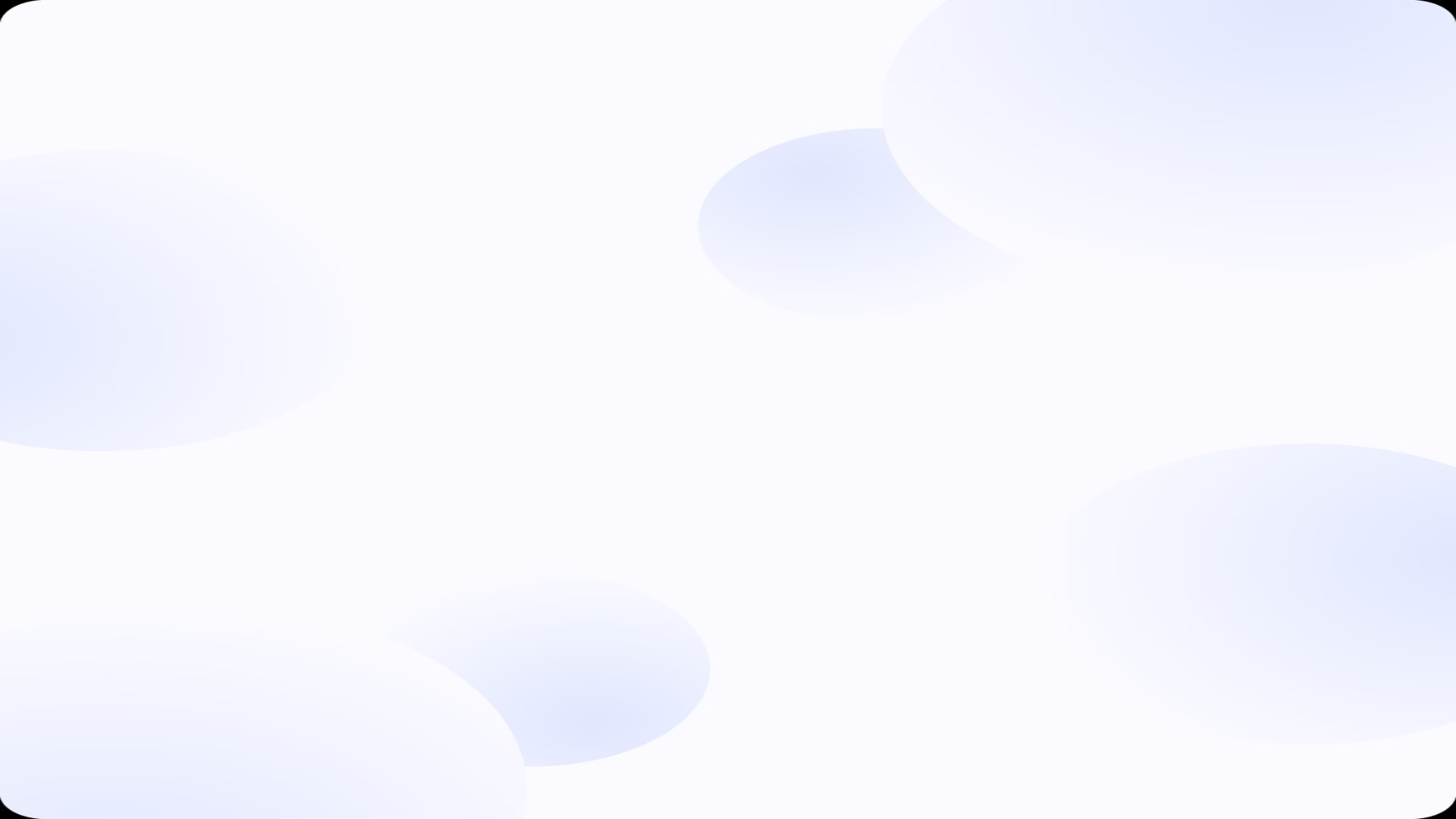 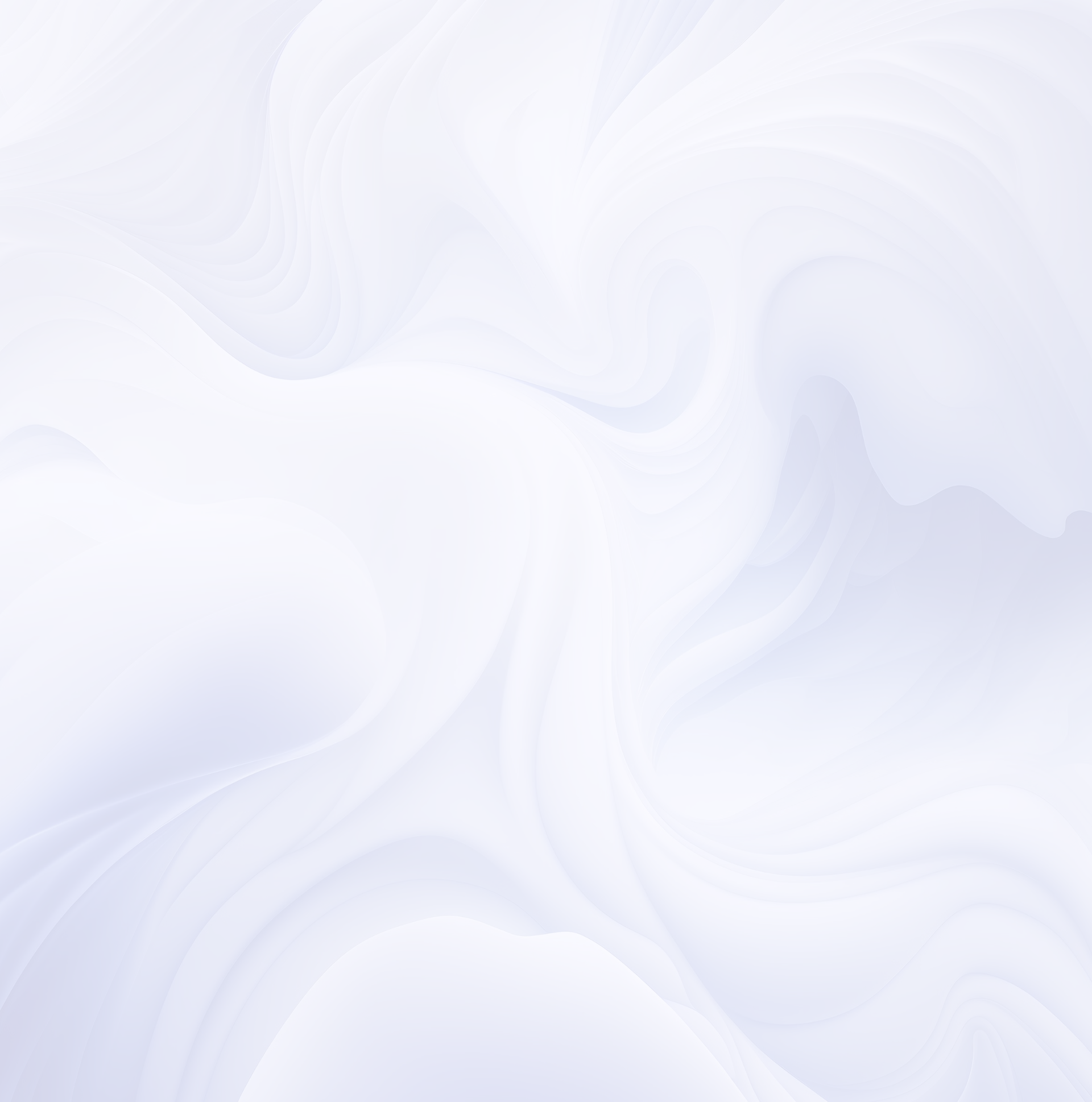 Спеціальність 071 "Облік і оподаткування у бізнесі". Освітня програма "Облік і оподаткування у бізнесі"
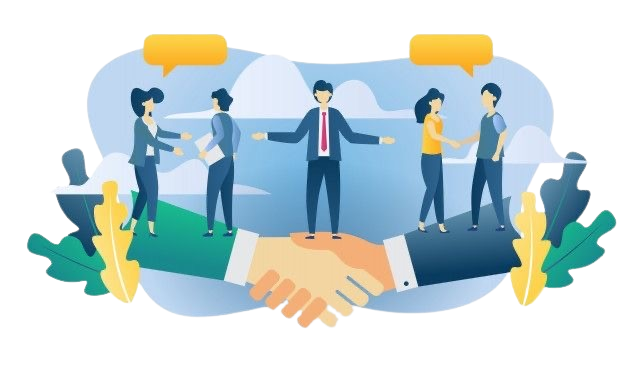 Технології:
Облікове програмне забезпечення: Використання спеціалізованих програм для ведення бухгалтерського та фінансового обліку, таких як 1С, QuickBooks, Tally.
1
Електронне документообіг: Використання електронних систем для обміну документами та звітами з податковими органами та фінансовими установами.
2
3
Податкове програмне забезпечення: Використання програм для розрахунку податків та підготовки податкової звітності, таких як TurboTax, TaxAct.
Хмарні технології: Збереження та обробка фінансових даних у хмарних облікових системах для підвищення ефективності та доступності.
4
Структура навчання:
1
Основи бухгалтерії: Вивчення основних принципів бухгалтерського обліку, включаючи подвійну запись, складання фінансової звітності.
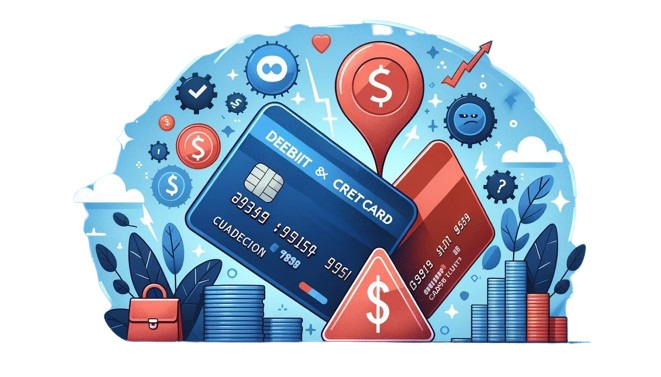 Податкове право: Розуміння основних принципів податкового законодавства, включаючи оподаткування прибутку, ПДВ, податок на додану вартість.
2
Фінансовий аналіз: Вивчення методів фінансового аналізу для оцінки фінансового стану підприємства та прийняття управлінських рішень.
3
Аудит: Розуміння процедур та стандартів проведення аудиту фінансової звітності для перевірки достовірності та законність фінансової інформації.
4
5
Податковий облік: Оволодіння методами розрахунку податків та складання податкових звітів відповідно до вимог податкового законодавства.
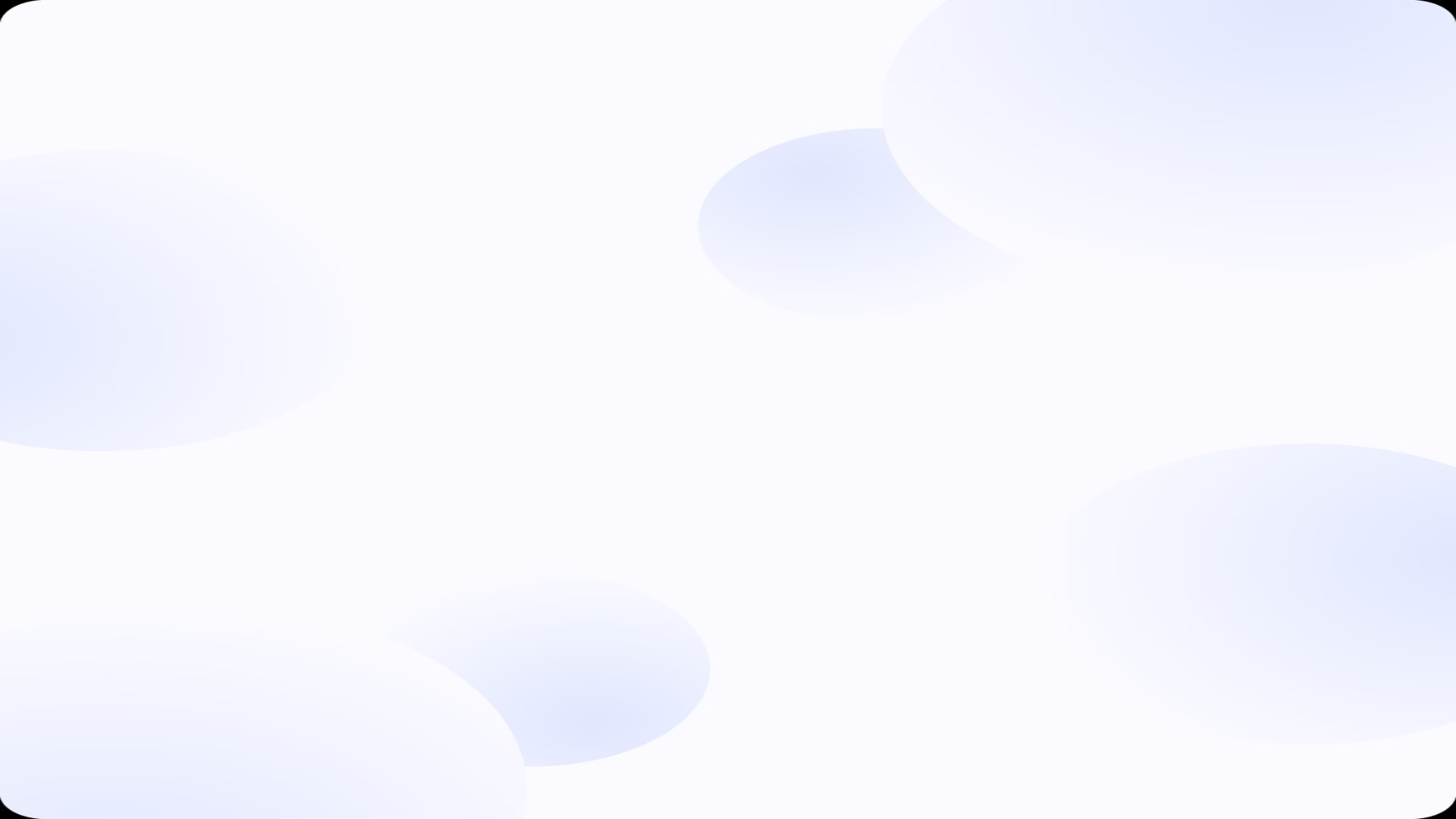 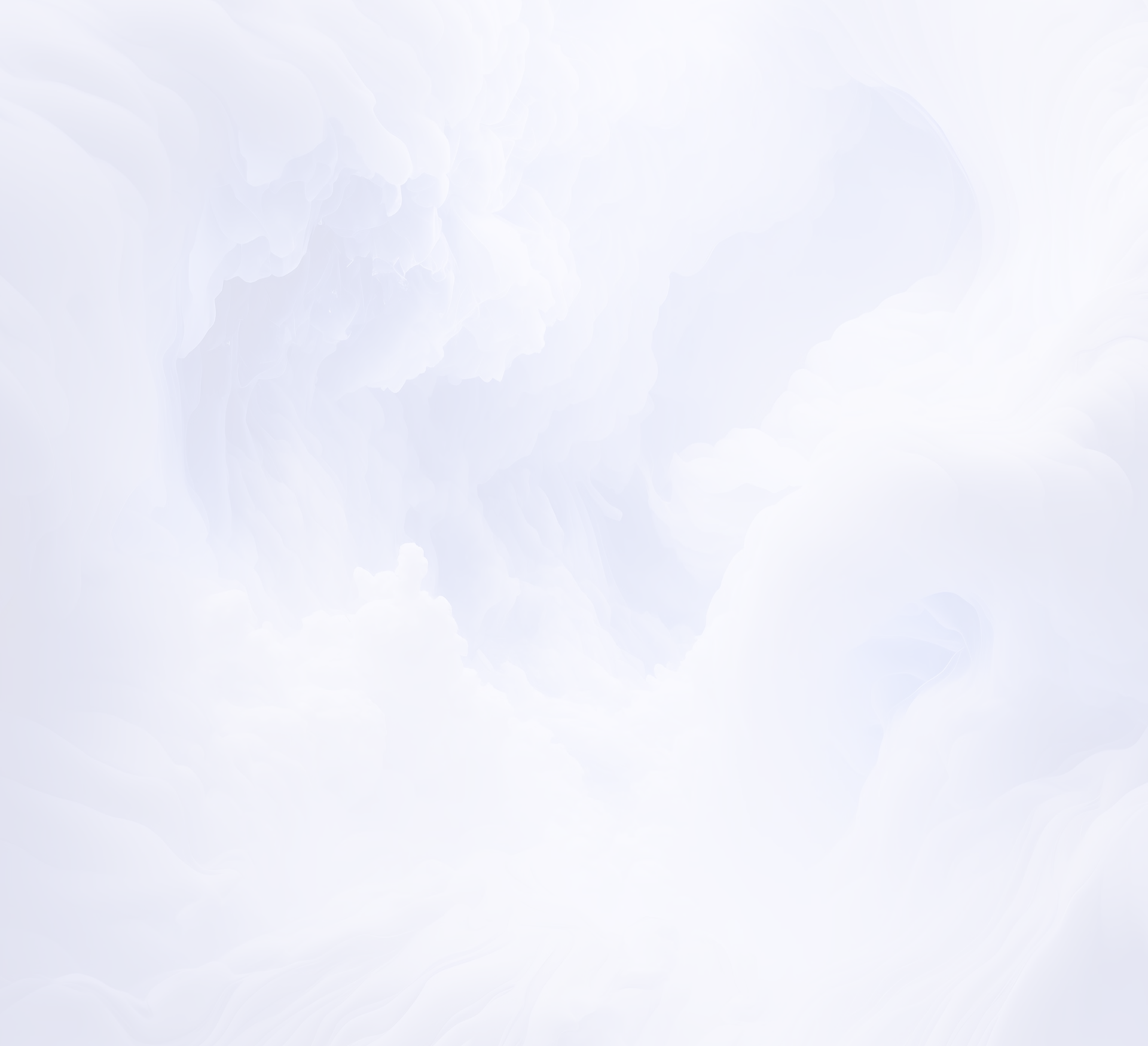 Спеціальність 072 "Фінанси, банківська справа та страхування". Освітня програма "Фінанси, банківська справа та страхування"
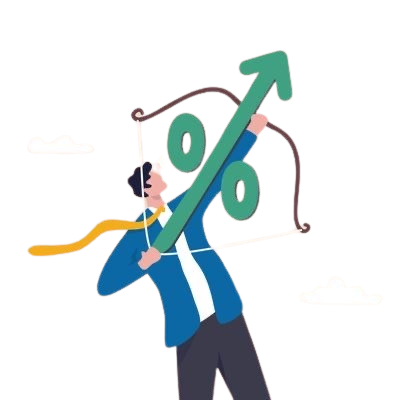 Технології:
1
Фінансовий аналіз: Використання програмних засобів для фінансового аналізу, таких як Microsoft Excel, Bloomberg Terminal, Reuters, для аналізу фінансових показників та ринкових даних.
2
Банківське програмне забезпечення: Ознайомлення зі спеціалізованими програмами для управління банківськими операціями та клієнтськими рахунками.
3
Технології блокчейну: Розуміння технології блокчейну та її впливу на фінансову індустрію, таких як криптовалюти, смарт-контракти, децентралізовані фінанси (DeFi).
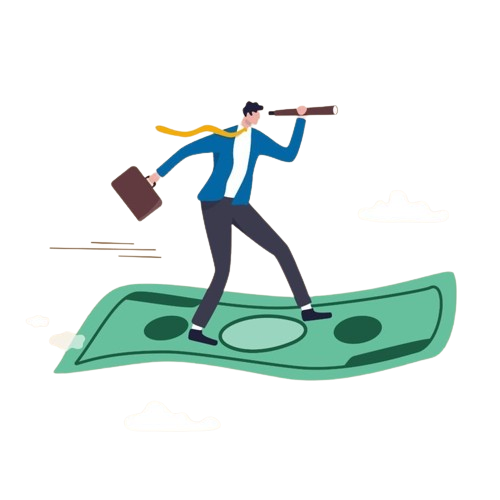 4
Фінтех інновації: Вивчення новітніх технологій у фінансовій технології, таких як мобільні платежі, роботизований процес автоматизації, штучний інтелект у фінансах.
Структура навчання:
Основи фінансів: Вивчення основних фінансових концепцій, таких як часова вартість грошей, оцінка активів та пасивів, фінансовий аналіз.
1
Банківська справа: Ознайомлення з операціями банківської справи, включаючи кредитування, депозитні операції, управління ризиками.
2
Фінансовий менеджмент: Розвиток навичок управління фінансами, включаючи планування бюджету, керування оборотним капіталом, інвестиційний аналіз.
3
4
Страхування та ризикове управління: Розуміння принципів страхової діяльності, оцінка та управління фінансовими ризиками.
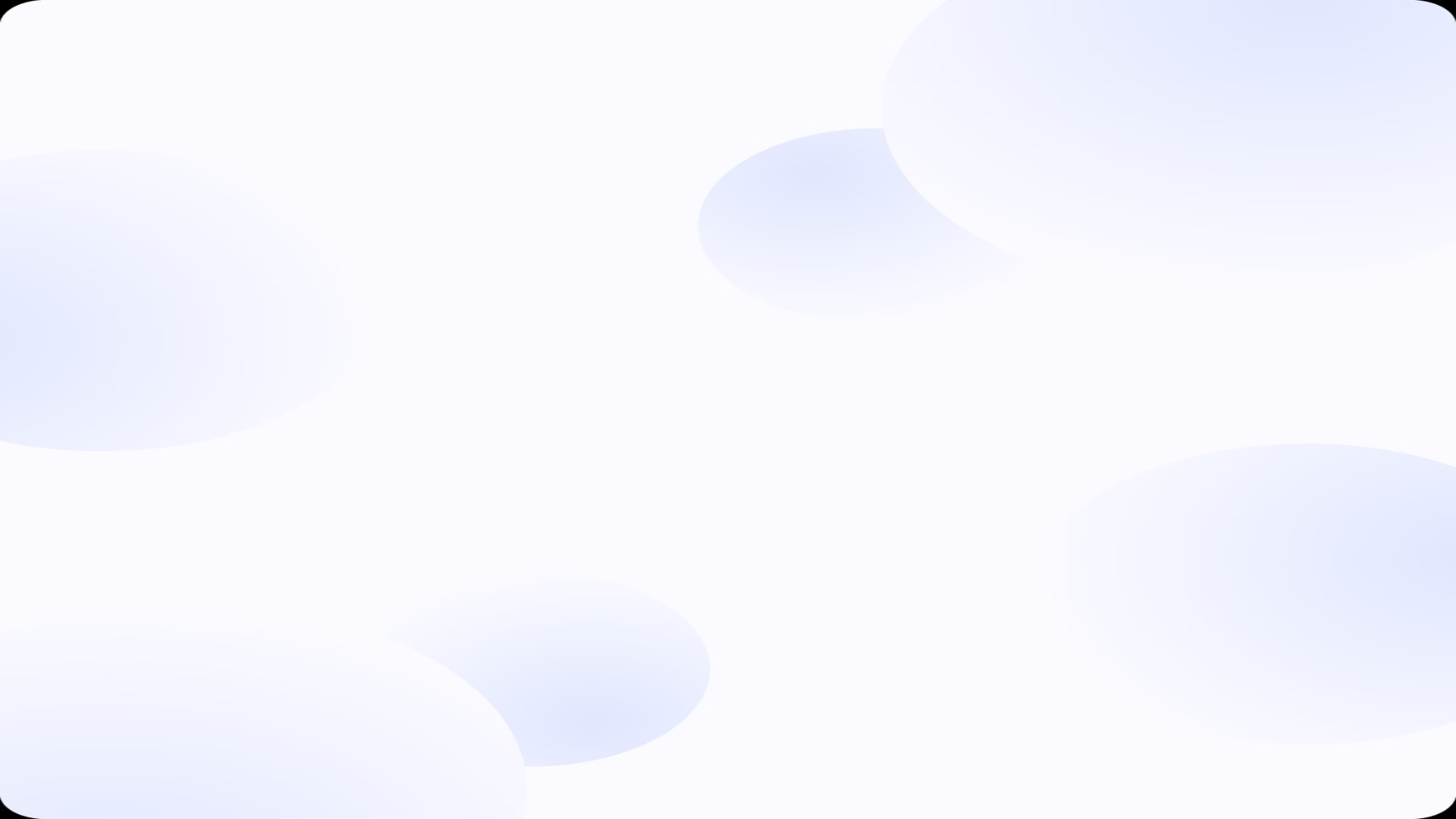 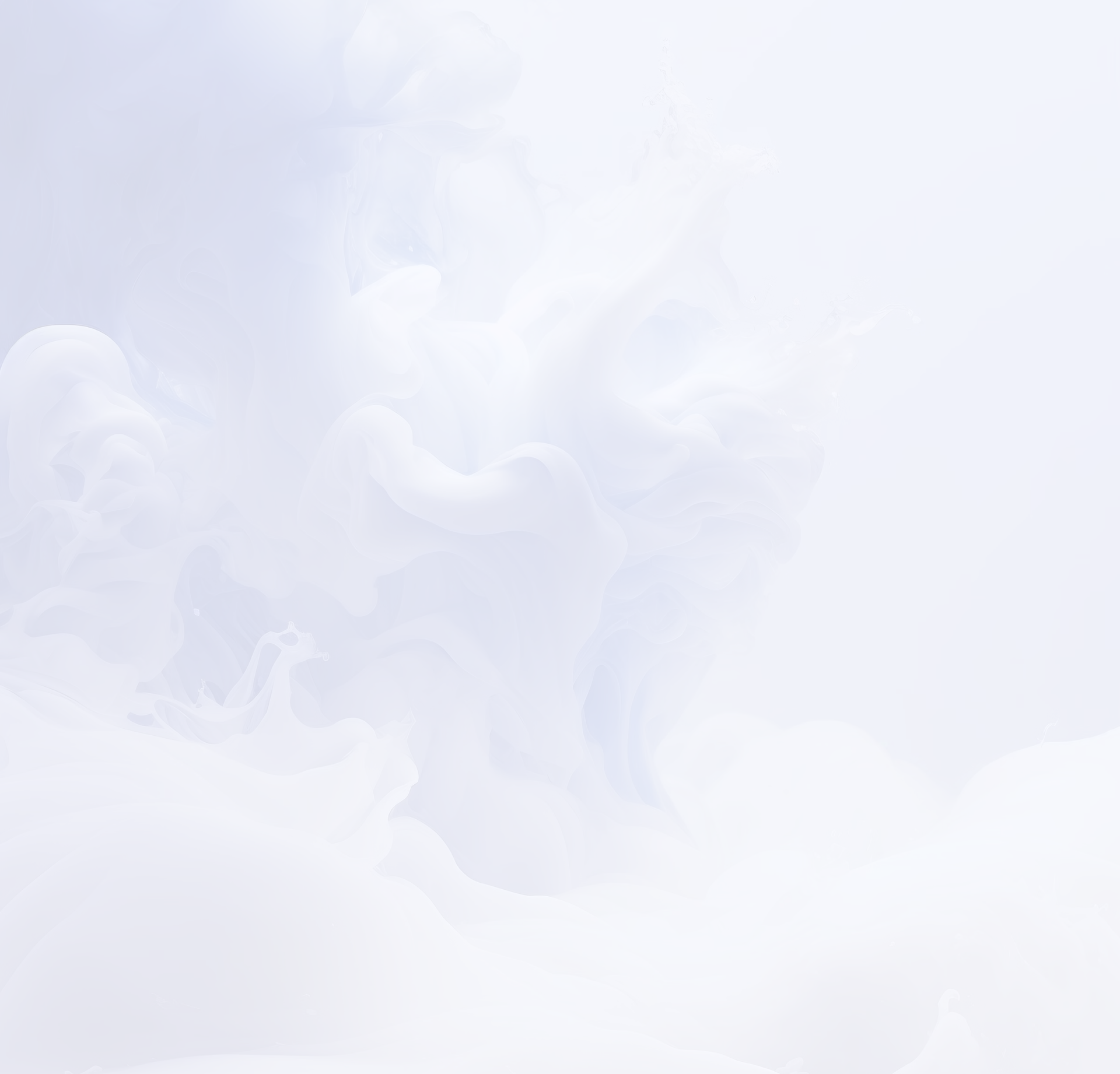 Спеціальність 075 "Маркетинг". Освітня програма "Маркетингова діяльність"
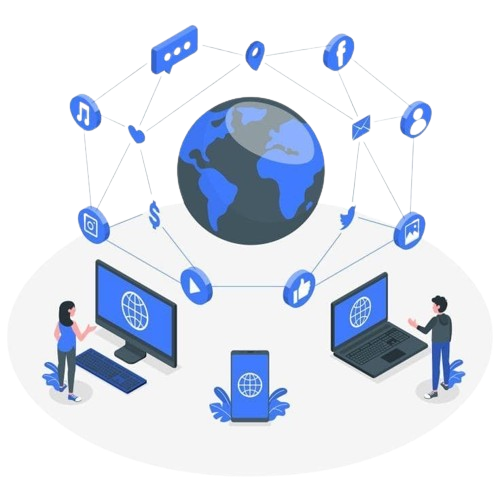 Технології:
Цифровий маркетинг: Вивчення інструментів та платформ цифрового маркетингу, таких як Google Ads, Facebook Ads, SEO, контент-маркетинг, email-маркетинг.
1
Аналітика: Використання аналітичних інструментів для вимірювання ефективності маркетингових кампаній, таких як Google Analytics, Adobe Analytics, аналіз конверсій.
2
3
Соціальні медіа: Розуміння платформ соціальних медіа та використання їх для побудови бренду, залучення аудиторії та взаємодії з клієнтами.
4
Маркетингові автоматизації: Використання систем автоматизації маркетингу, таких як HubSpot, Marketo, для автоматизації процесів маркетингу та ведення баз даних клієнтів.
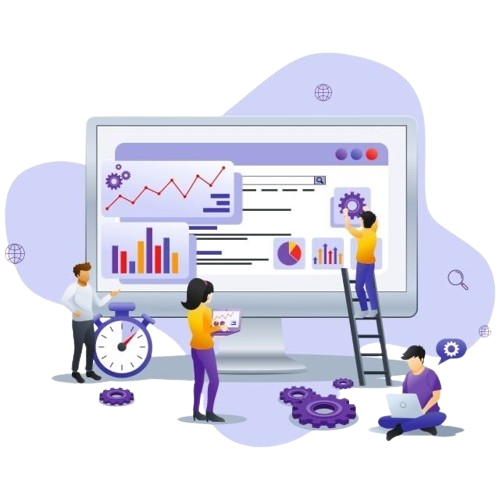 Структура навчання:
Основи маркетингу: Вивчення основних понять та принципів маркетингу, включаючи маркетингові стратегії, сегментацію ринку та позиціонування.
1
Маркетингові дослідження: Розвиток навичок з проведення маркетингових досліджень, включаючи анкетування, фокус-групи та аналіз ринку.
2
3
Цифровий маркетинг: Вивчення стратегій та інструментів цифрового маркетингу, включаючи рекламу в Інтернеті, контент-маркетинг, соціальні медіа.
4
Брендування та комунікації: Розуміння процесів брендування, розробка маркетингових комунікацій та рекламних кампаній.
Аналіз та стратегічне мислення: Використання аналітичних інструментів для вимірювання ефективності маркетингових заходів та розробки стратегій на основі даних.
5
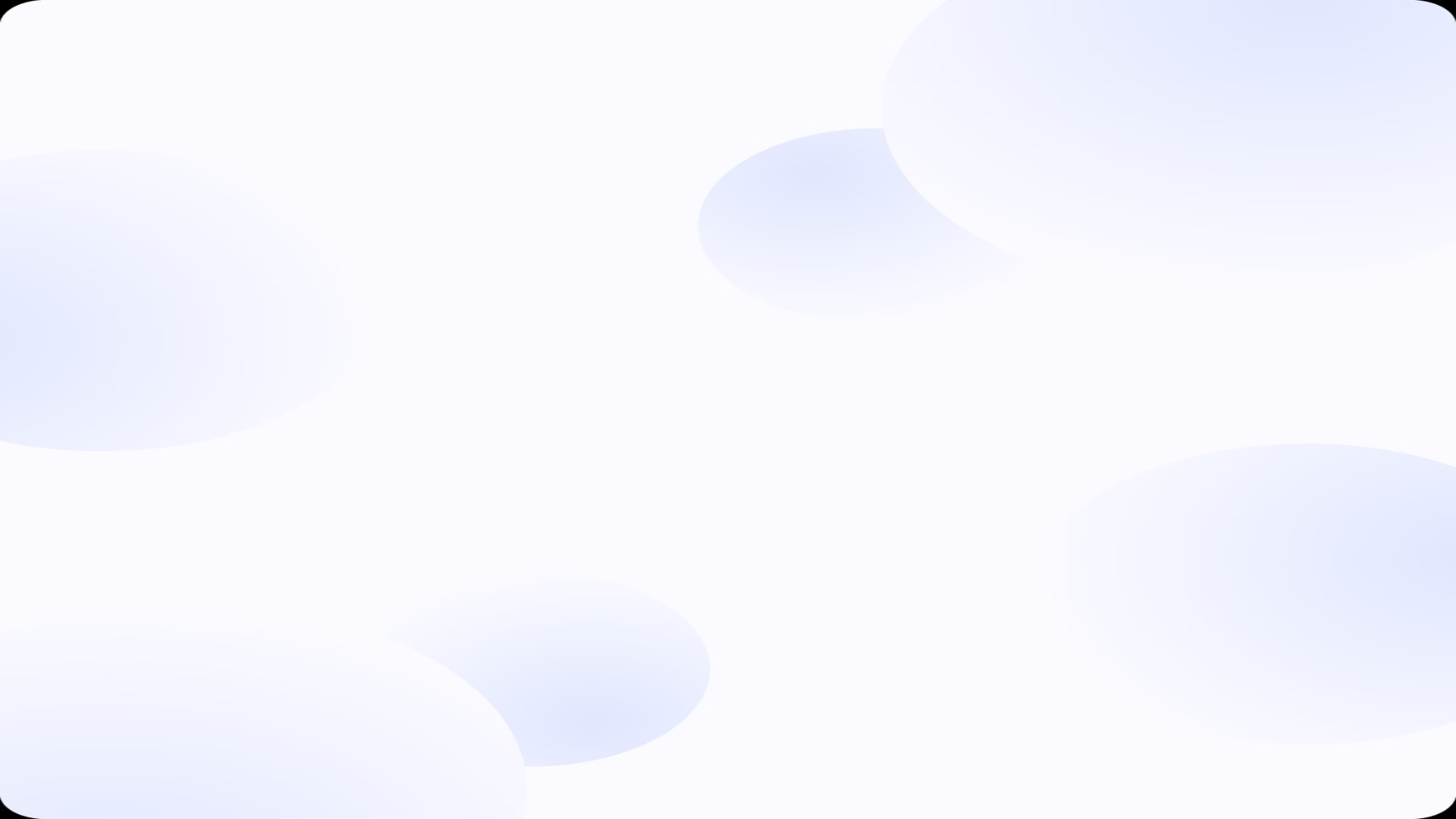 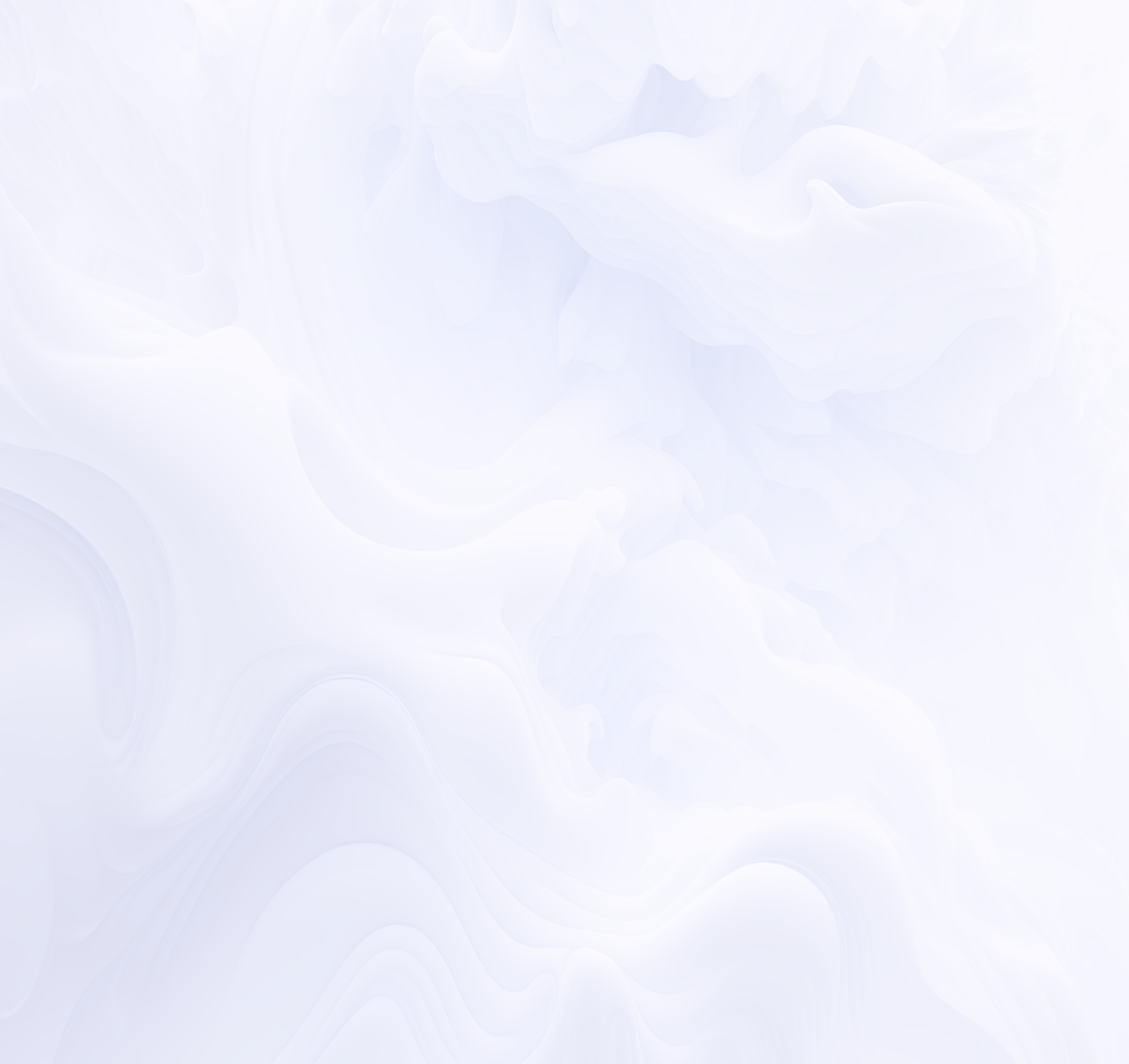 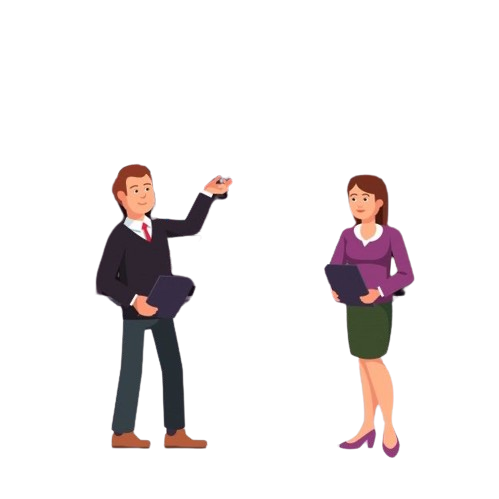 Спеціальність 076 "Підприємництво та торгівля". Освітня програма "Підприємництво"
Технології:
Електронна комерція: Вивчення та використання платформ електронної комерції, таких як Shopify, WooCommerce, Magento, для створення та управління онлайн-магазинами.
1
Цифровий маркетинг: Розуміння та застосування інструментів цифрового маркетингу, таких як соціальні медіа, контент-маркетинг, email-маркетинг, для просування товарів та послуг.
2
3
Аналітика: Використання аналітичних інструментів, таких як Google Analytics, для аналізу даних та виведення інсайтів щодо ефективності бізнесу.
Хмарні технології: Використання хмарних рішень для збереження даних, спільної роботи та доступу до інформації з будь-якого пристрою та місця.
4
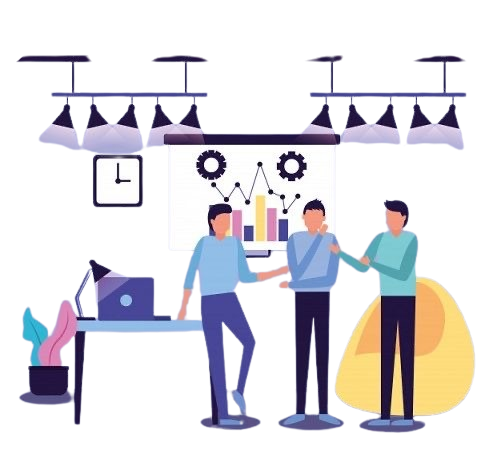 Структура навчання:
1
Основи бізнесу: Вивчення основних понять підприємництва, включаючи створення бізнес-плану, організацію, управління та маркетинг.
Стратегічне планування: Розробка стратегій розвитку бізнесу та аналіз конкурентного середовища.
2
Маркетинг та реклама: Вивчення методів просування товарів та послуг, включаючи розробку маркетингових стратегій та кампаній.
3
Фінансовий менеджмент: Основи фінансового планування, бухгалтерського обліку, управління фінансами та ризиками.
4
Практичні навички: Здобуття практичного досвіду через стажування, проектні роботи та взаємодію з підприємствами та підприємцями.
5
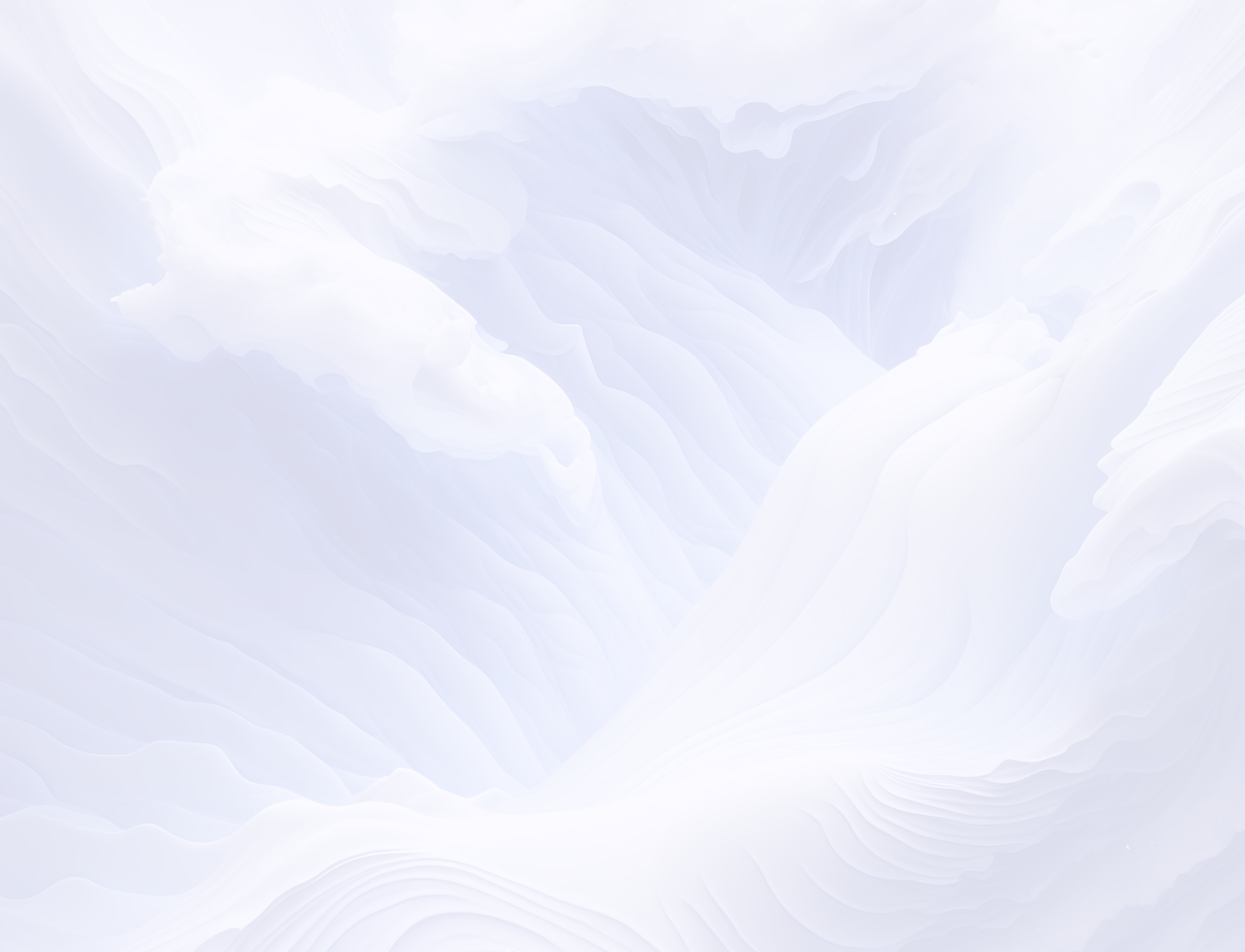 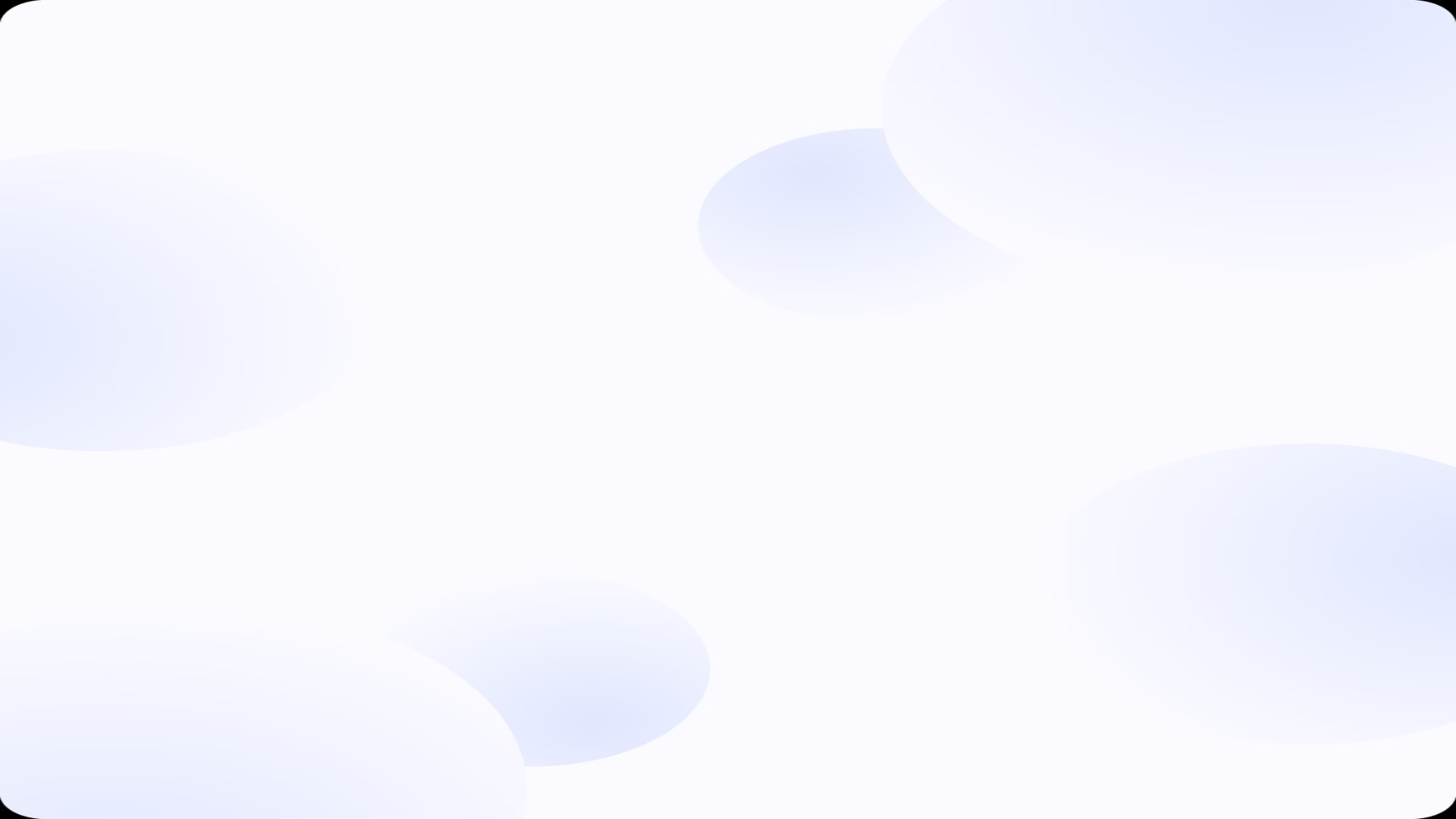 Спеціальність 121 "Інженерія програмного забезпечення". Освітня програма "Інженерія програмного забезпечення"
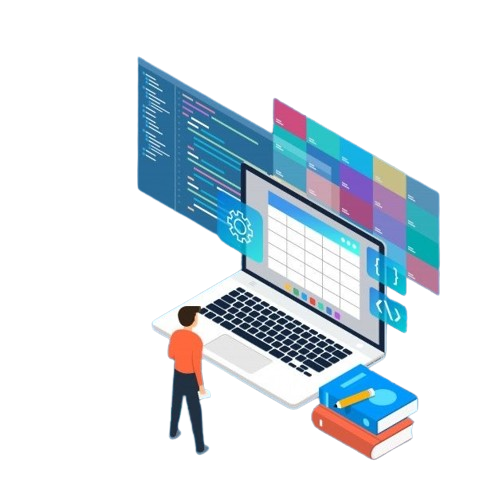 Технології:
1
Мови програмування: Наприклад, Python, Java, JavaScript, C++, є основними 
мовами, які варто вивчити.
2
Фреймворки і бібліотеки: Такі як React, Angular, Flask, Django, Spring, які допомагають розробляти програмне забезпечення швидше та ефективніше.
3
Бази даних: MySQL, PostgreSQL, MongoDB - знання роботи з реляційними та нереляційними базами даних важливо для розробки багатокористувацьких систем.
4
Інструменти розробки: Git, Docker, Kubernetes - для управління версіями коду, контейнеризації та розгортання програмних продуктів.
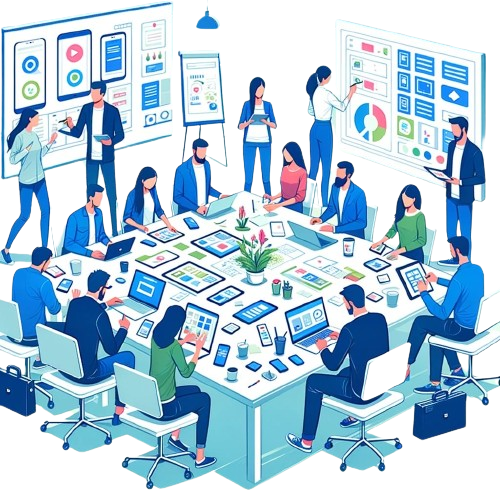 Структура навчання:
1
Основи програмування: Вивчення базових концепцій програмування, таких як змінні, умови, цикли, функції.
2
Об'єктно-орієнтоване програмування: Розуміння принципів ООП, які дозволяють створювати модульний та розширюваний код.
3
Розробка веб-додатків: Вивчення фронтенду (HTML, CSS, JavaScript) та бекенду (Node.js, Express.js, бази даних).
4
Розробка мобільних додатків: Вивчення розробки під Android (Java/Kotlin) та 
iOS (Swift).
5
Тестування та відладка: Навички написання автоматизованих 
тестів та відладки програм.
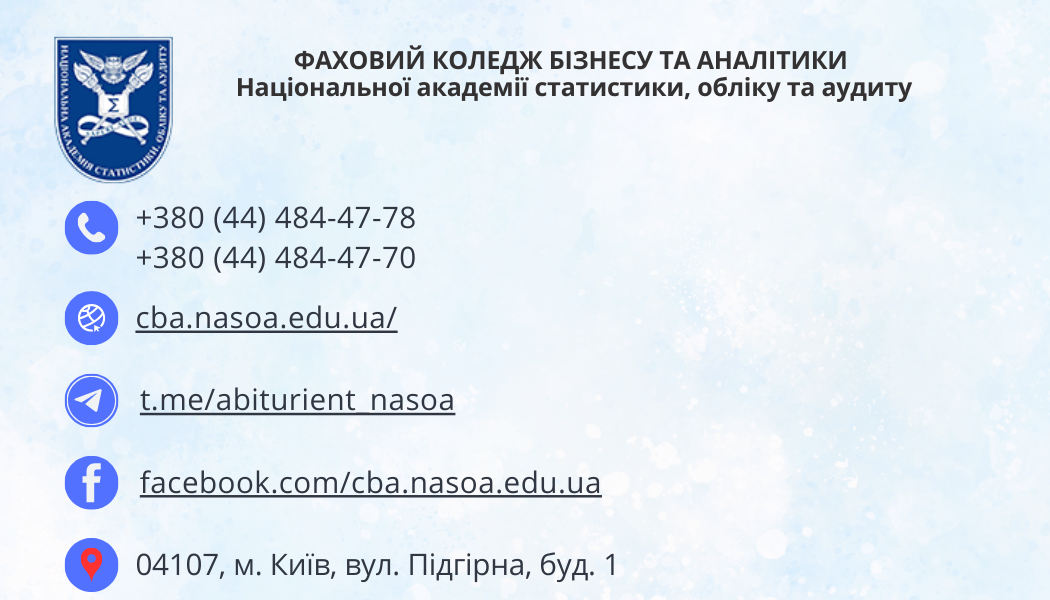